彰化縣文興高級中學       戰鼓武術社
社團介紹
課程介紹
上 學 期
剛開始先熟悉鼓棒拿法
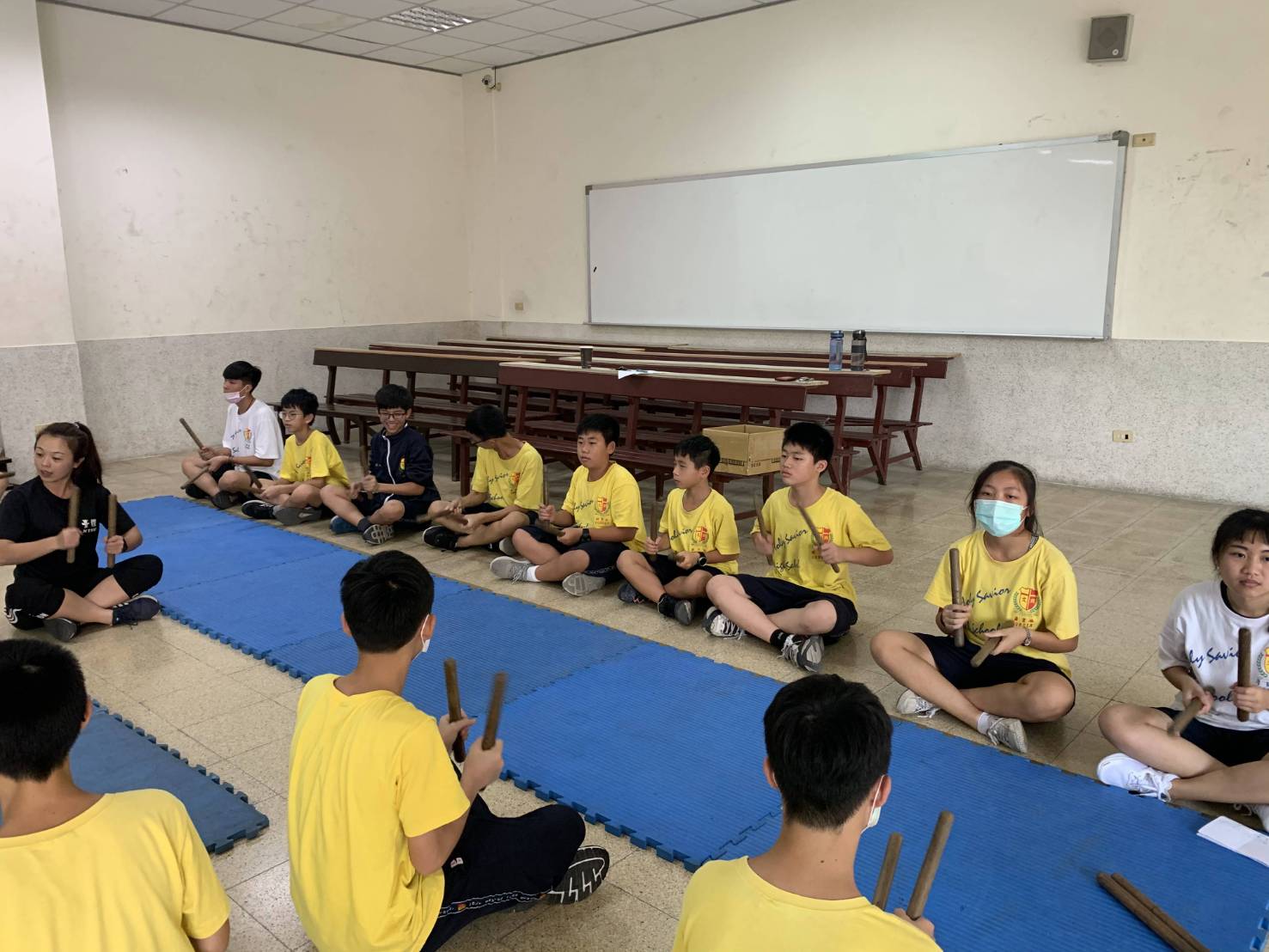 學生開始學習打鼓
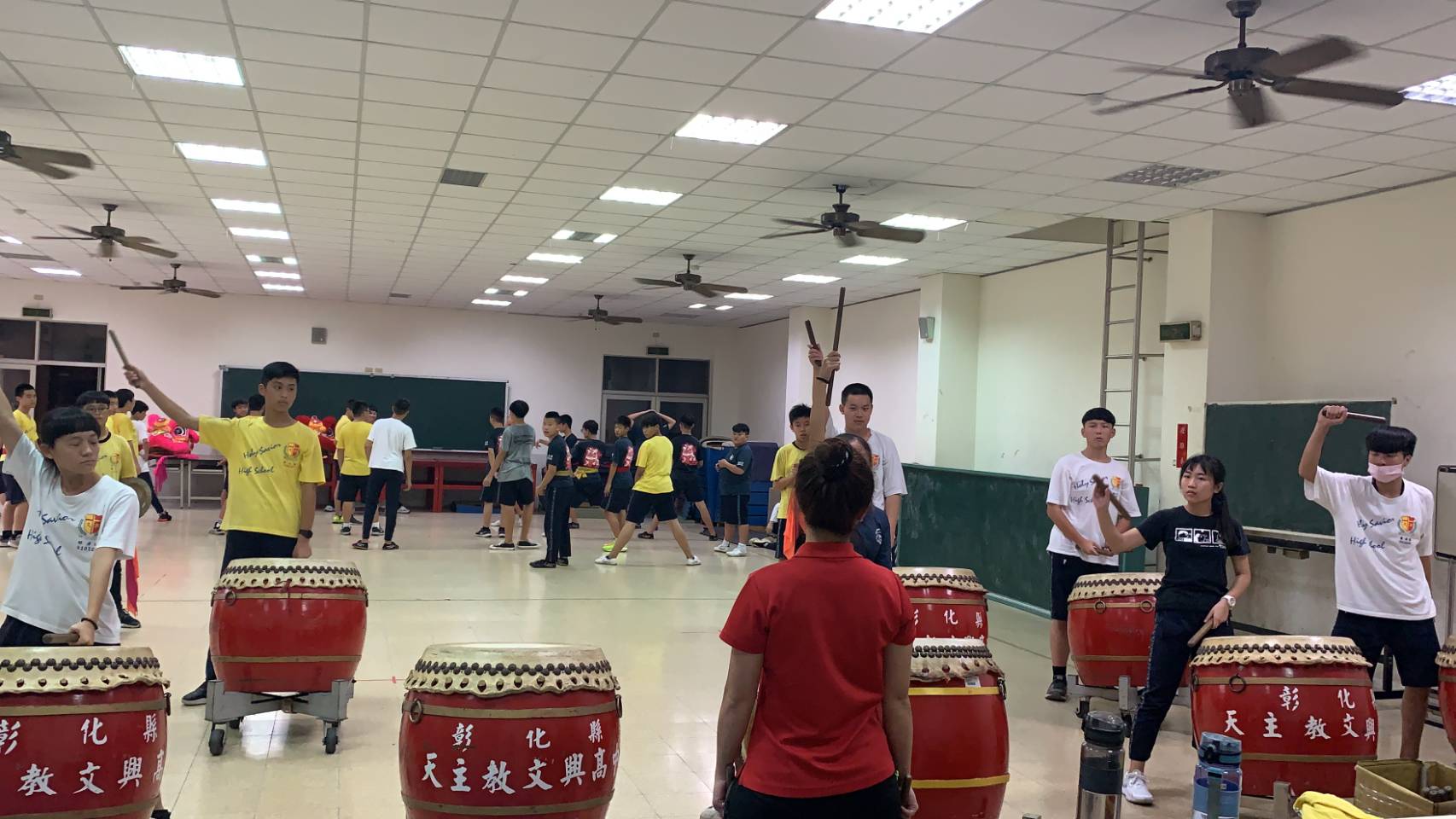 高中部~
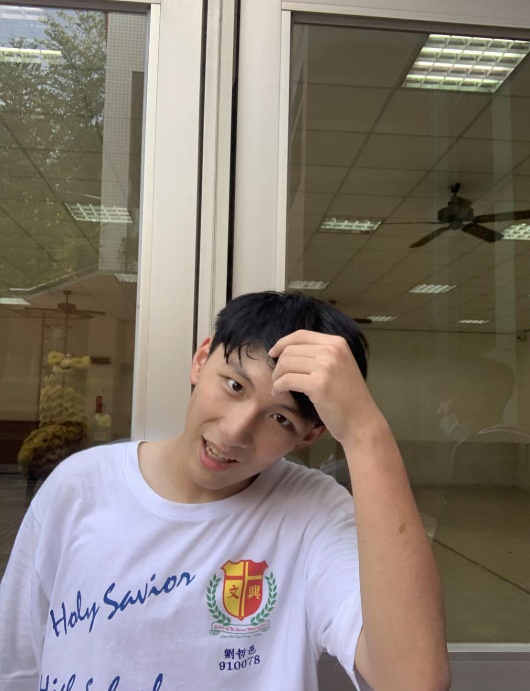 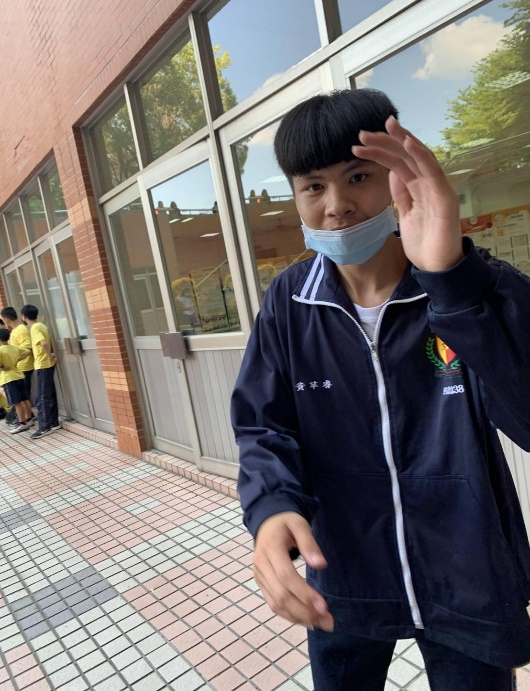 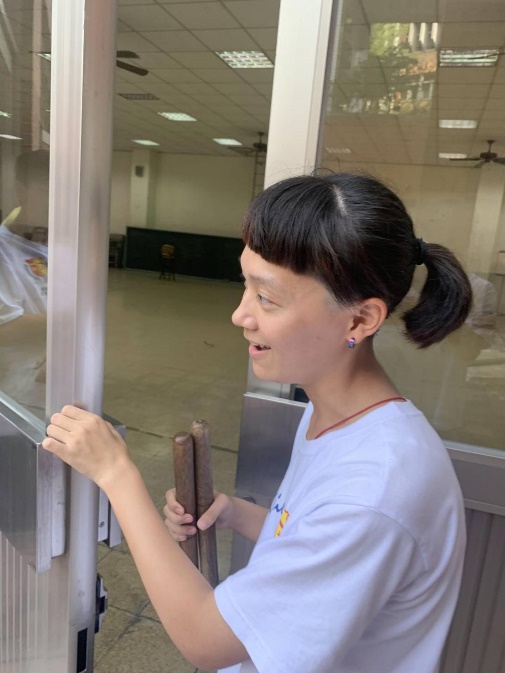 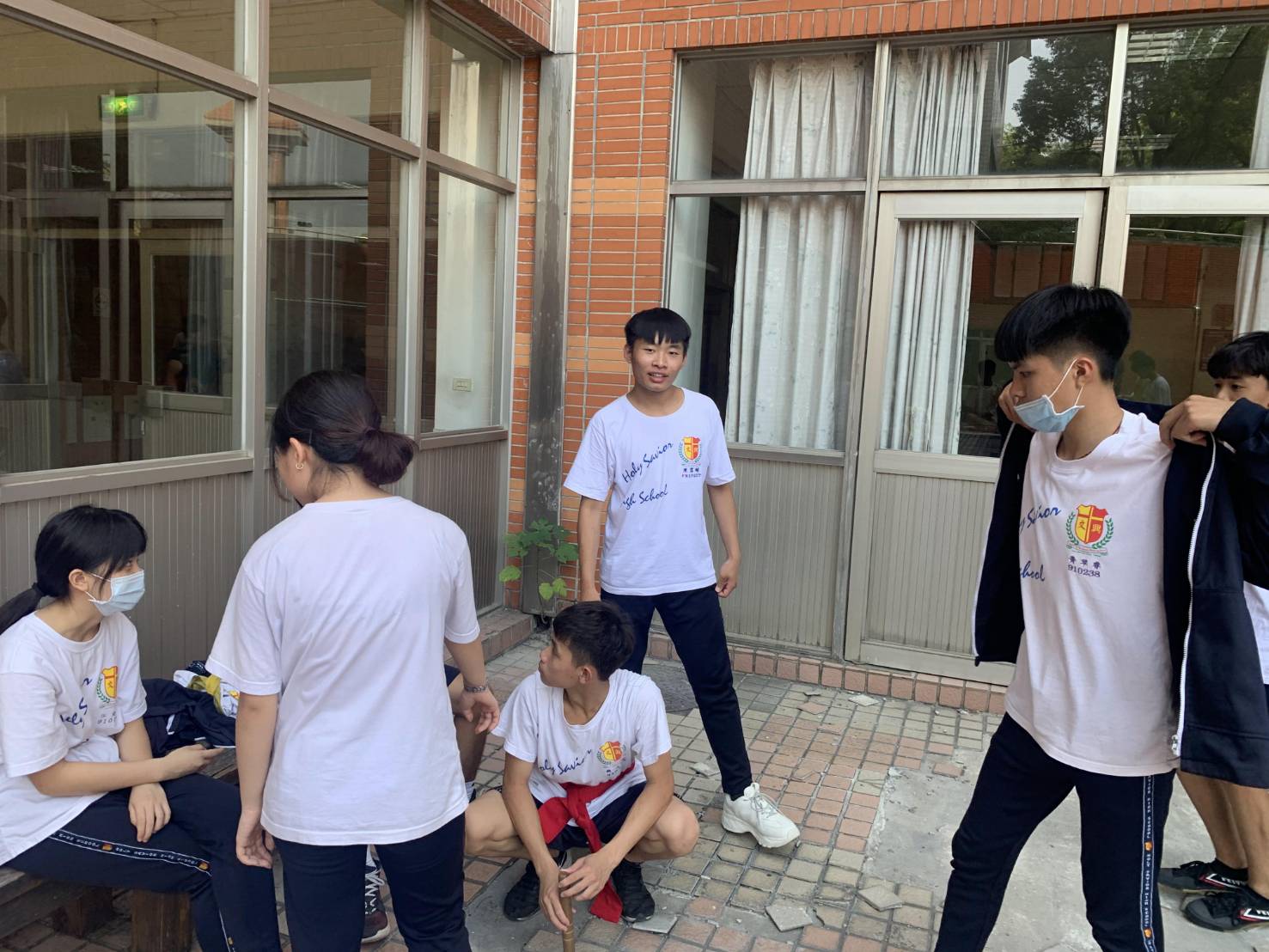 國中部~
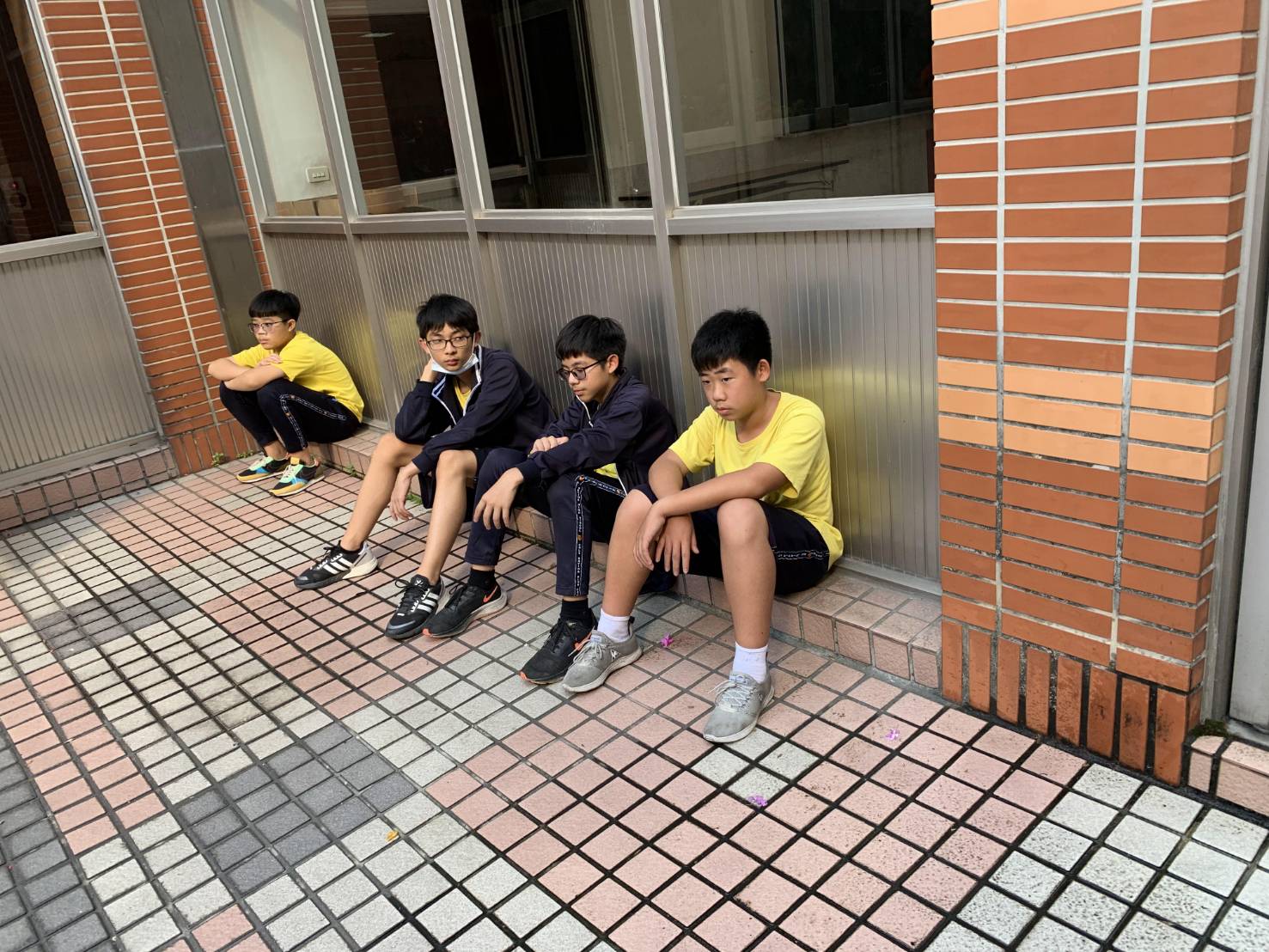 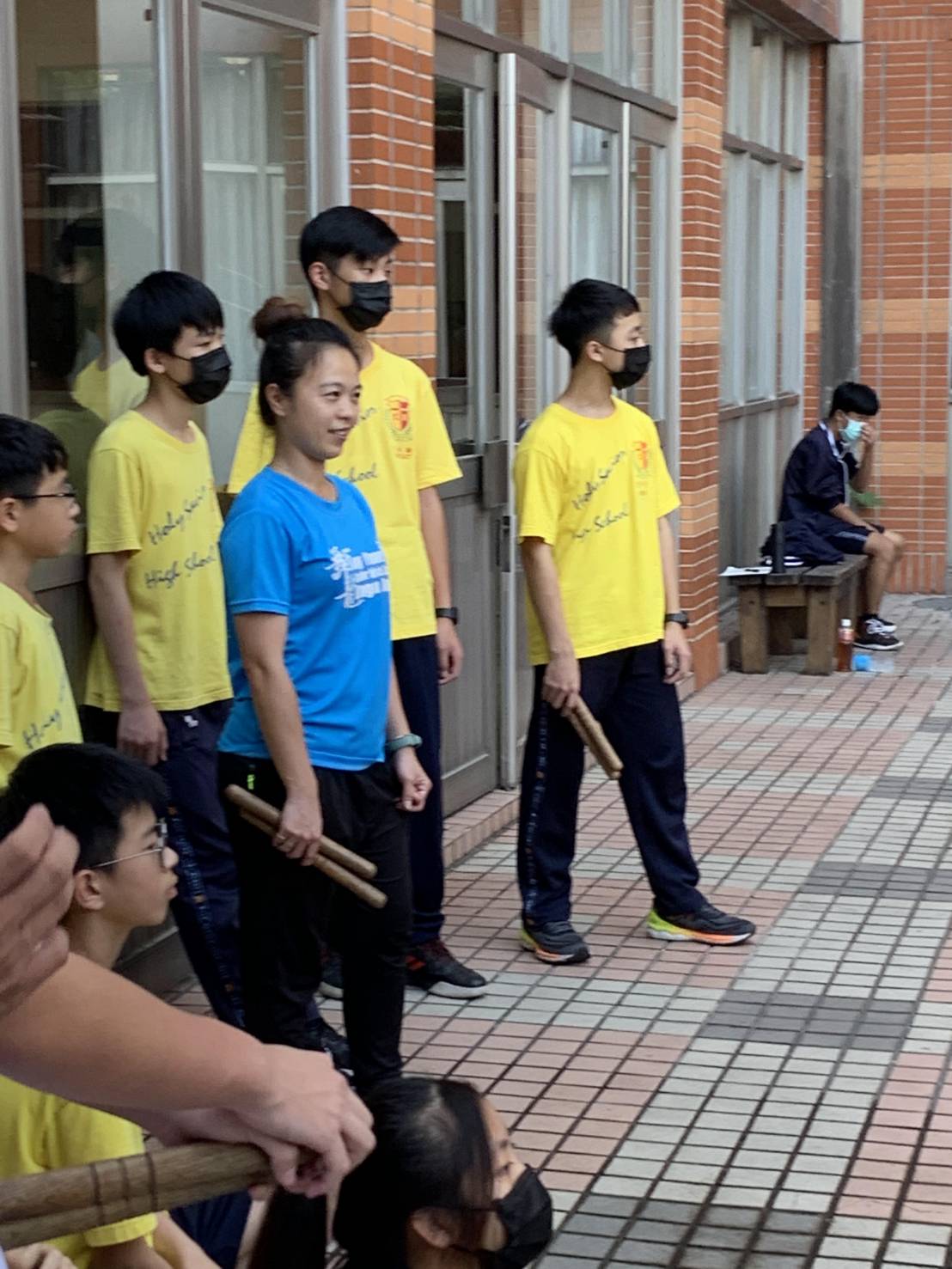 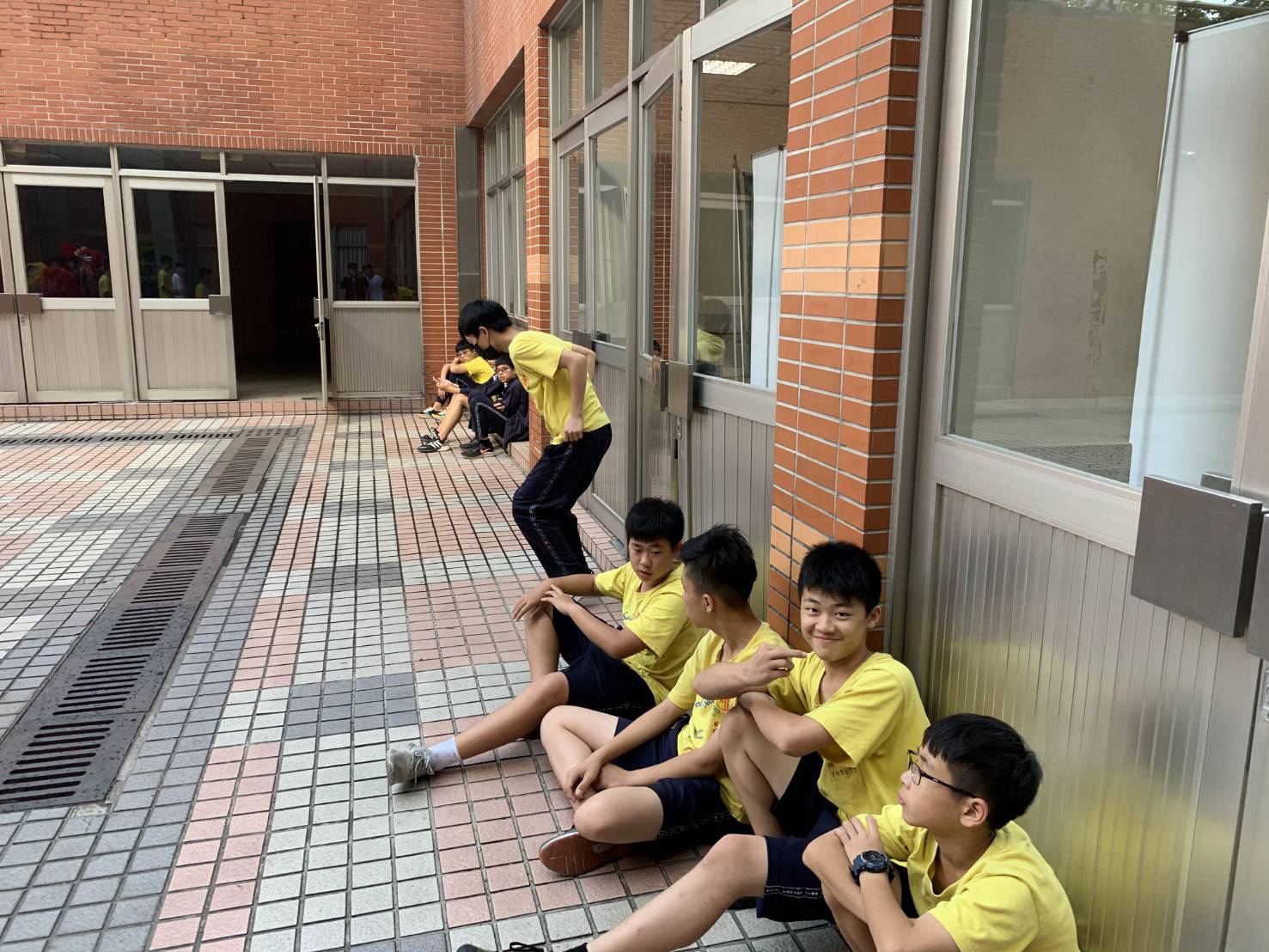 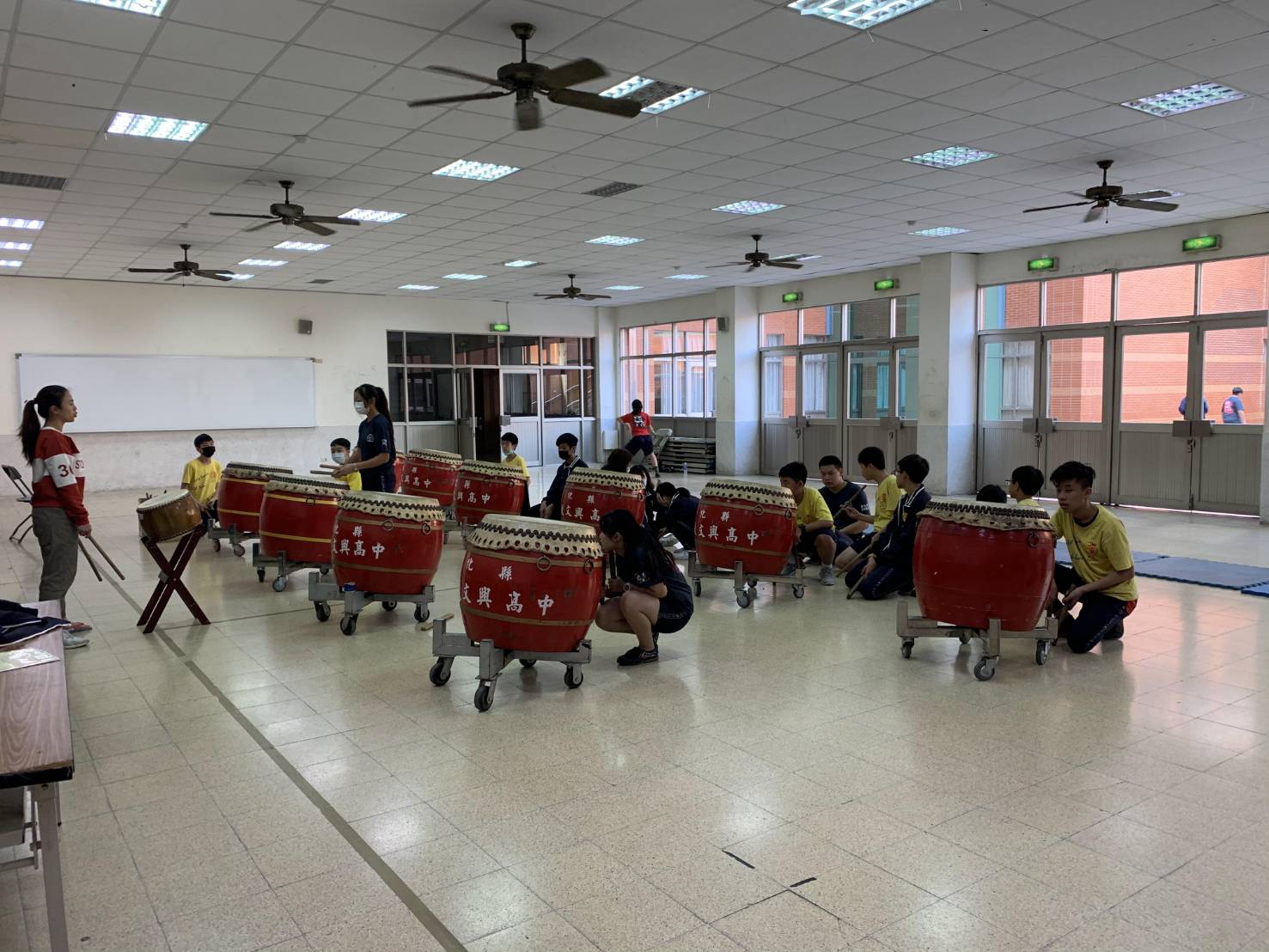 下學期為了社團成果展~
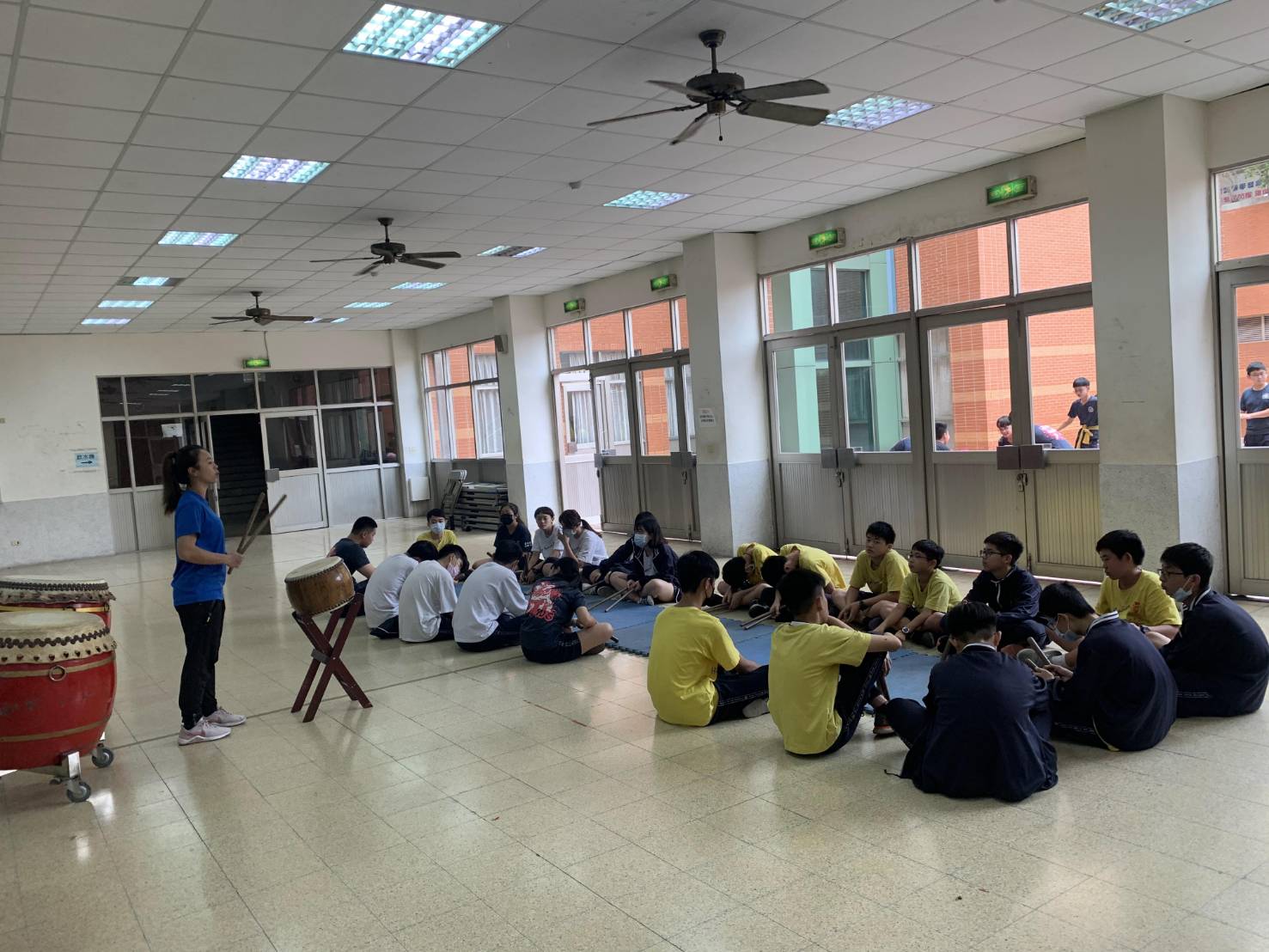 下學期為了社團成果展~